Run ons and Fragments
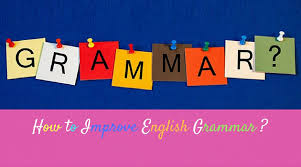 FRAGMENTS
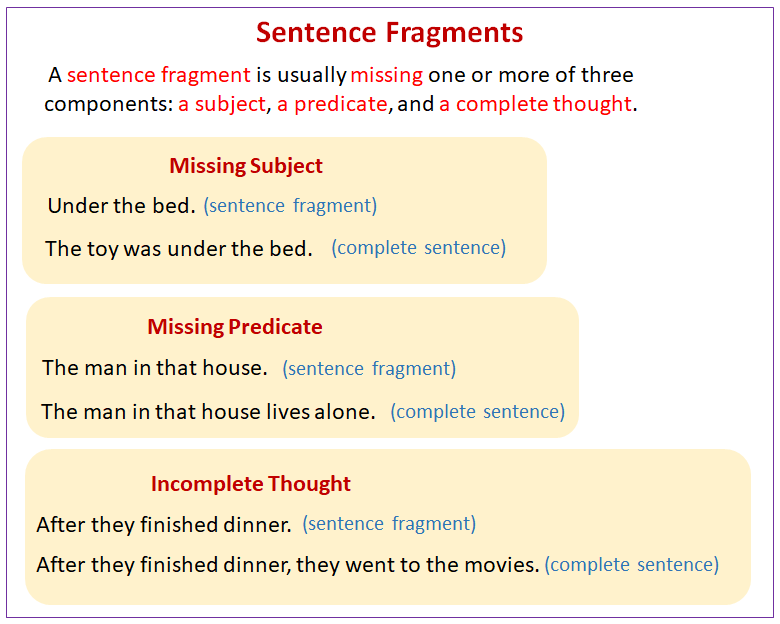 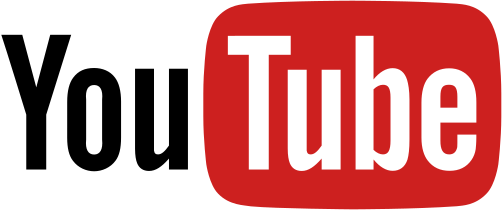 CLICK HERE FOR a video explaining fragments
‹#›
RUN ON SENTENCES
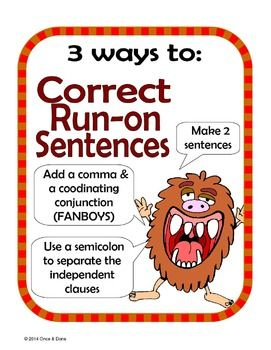 CLICK HERE for a video to explain run on sentences


My dad is an engineer.   He wants me to become one too

My dad is an engineer, and he wants me to become one too.

My dad is an engineer; he wants me to become one too.

My dad is an an engineer; therefore, he wants meto  become one too.  (Often we use a TRANSITION word w/ semicolons.  Note: transitions are NOT conjuctions)
‹#›
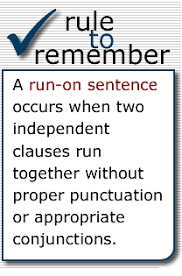 This PowerPoint that I found online does an excellent job of explaining  run ons and how to fix them. It is well worth your time.
I love it!
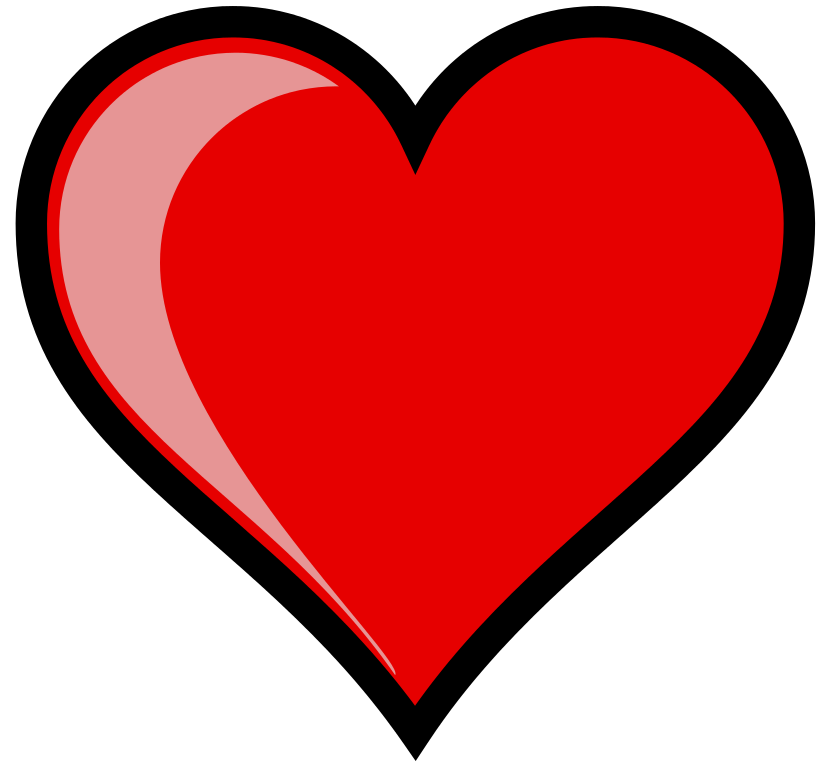 CLICK HERE!!!!
‹#›
Check for Understanding
Rags to Riches GAME
CLICK HERE to Play!
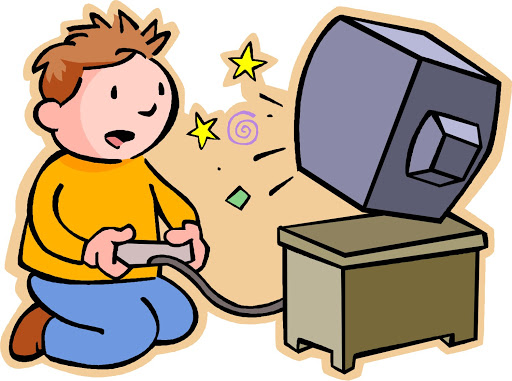 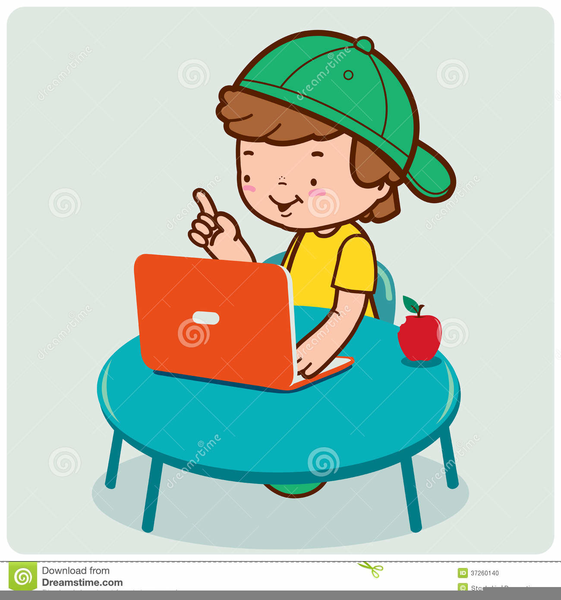 Need more review?
CLICK  HERE!